AP Spanish Language and Culture: Focus on the 4C’s!
Leroy Salazar – Heritage High School http://www.heritagehs.wcpss.net/ 
Kristy Rogers – Ravenscroft School http://www.ravenscroft.org/
Unit organizer
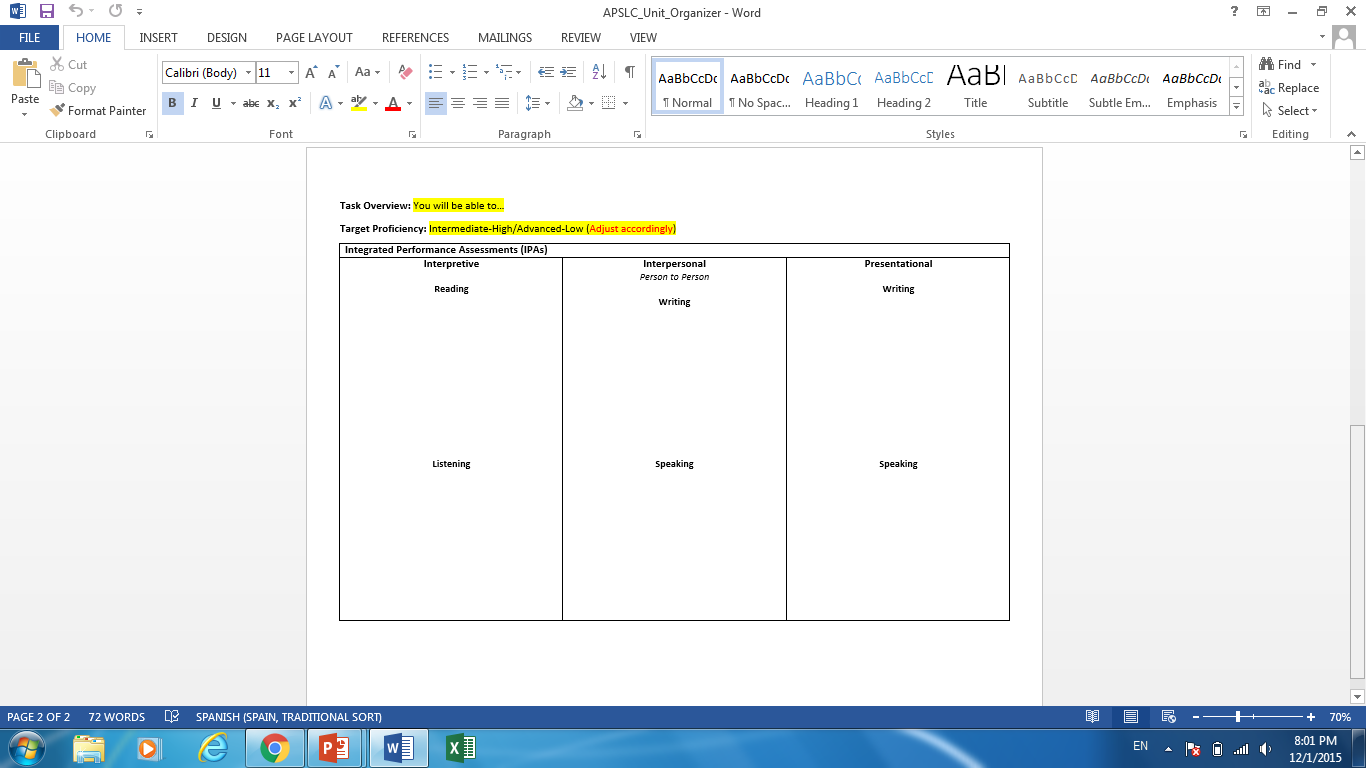 Unidad – El bienestar social
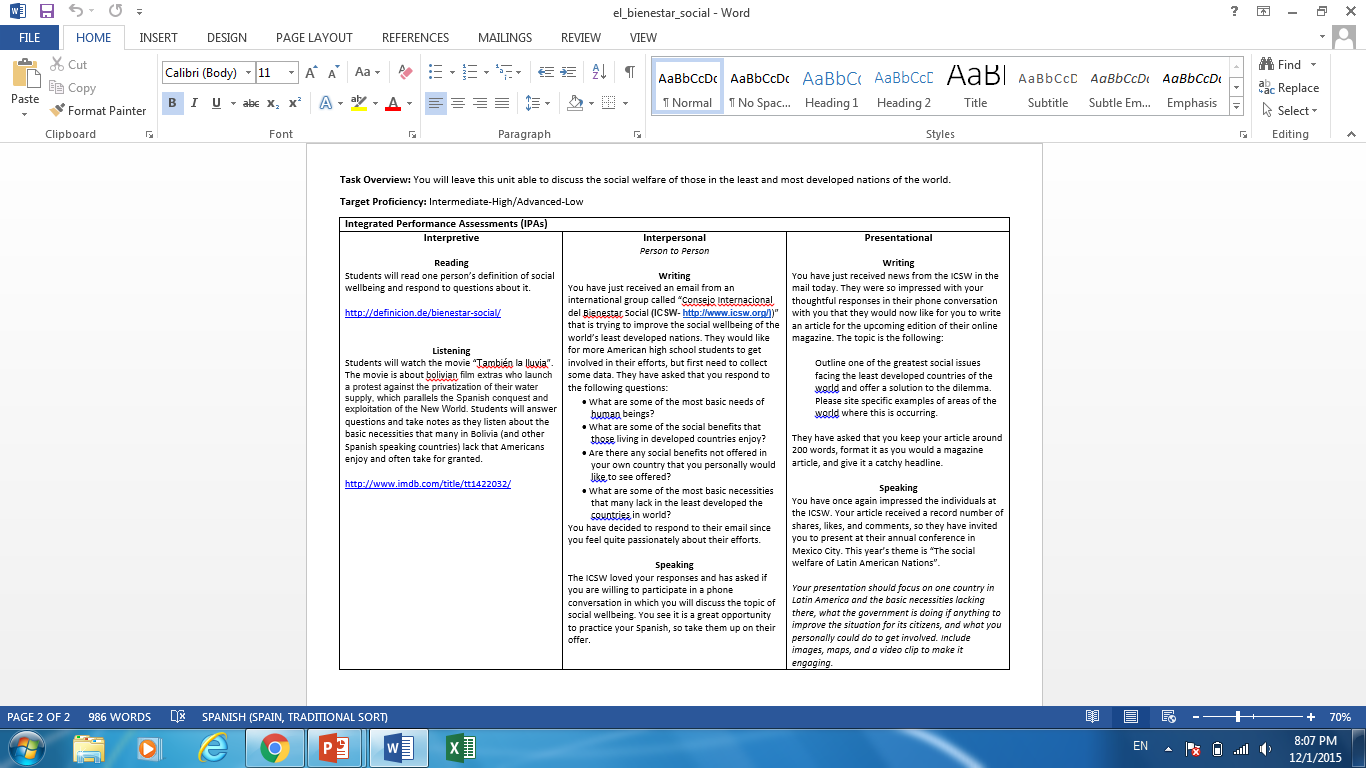 NORTH CAROLINA WORLD LANGUAGE ESSENTIAL STANDARDS: CLASSICAL LANGUAGES, DUAL & HERITAGE LANGUAGES, MODERN LANGUAGES
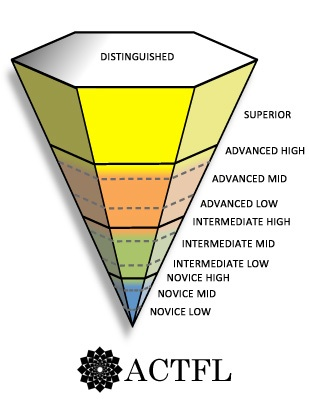 Interpretive communication (listening)
This Is Language (Tema: el medio ambiente)   

¿Reciclas tu basura? (vids: 1569, 1537, 1594, 2788)
¿Hay problemas de polución en tu región? ¿Por qué? (vids: 944, 1255)
¿Qué soluciones habría a los problemas de polución en tu región? (vids: 1225, 1038 )
El medio ambiente (vids: 2980, 2943)

Nutty Tilez (competencia de conocimiento de vocabulario; writing)
Interpretive communication (reading)
Students will read one person’s definition of social wellbeing and respond to questions about it.

Lectura – Definición de BIENESTAR SOCIAL
Interpretive communication (listening)
Students will watch the movie “También la lluvia”. The movie is about Bolivian film extras who launch a protest against the privatization of their water supply, which parallels the Spanish conquest and exploitation of the New World. Students will answer questions and take notes as they listen about the basic necessities that many in Bolivia (and other Spanish speaking countries) lack that Americans enjoy and often take for granted.
También la lluvia (información de la película)
También la lluvia (película; opción 1) 
También la lluvia (película; opción 2) 
También la lluvia (guía de estudio)
También la lluvia (reseña de la película; READING)
Interpersonal communication (writing)
You have just received an email from an international group called “Consejo Internacional del Bienestar Social (ICSW- http://www.icsw.org/)” that is trying to improve the social wellbeing of the world’s least developed nations. They would like for more American high school students to get involved in their efforts, but first need to collect some data. They have asked that you respond to the following questions:

 What are some of the most basic needs of human beings?
 What are some of the social benefits that those living in developed countries enjoy?
 Are there any social benefits not offered in your own country that you personally would like to see offered?
 What are some of the most basic necessities that many lack in the least developed the countries in world? 

You have decided to respond to their email since you feel quite passionately about their efforts.
Interpersonal communication (speaking)
The ICSW loved your responses and has asked if you are willing to participate in a phone conversation in which you will discuss the topic of social wellbeing. You see it is a great opportunity to practice your Spanish, so take them up on their offer. 

Google Voice (“Deja un mensaje en español” = Exit Ticket Activity)
Presentational Communication (writing)
You have just received news from the ICSW in the mail today. They were so impressed with your thoughtful responses in their phone conversation with you that they would now like for you to write an article for the upcoming edition of their online magazine. The topic is the following: 

Outline one of the greatest social issues facing the least developed countries of the world and offer a solution to the dilemma. Please site specific examples of areas of the world where this is occurring. 

They have asked that you keep your article around 200 words, format it as you would a magazine article, and give it a catchy headline.
Presentational Communication (speaking)
You have once again impressed the individuals at the ICSW. Your article received a record number of shares, likes, and comments, so they have invited you to present at their annual conference in Mexico City. This year’s theme is “The social welfare of Latin American Nations”. 

Your presentation should focus on one country in Latin America and the basic necessities lacking there, what the government is doing if anything to improve the situation for its citizens, and what you personally could do to get involved. Include images, maps, and a video clip to make it engaging.

AUDACITY (Use Audacity to record this presentation)
Audacity tips/information
On the day of the AP Test, the instructions ask for the students to pause between the speaking tasks. When the students are finished, the AP in charge will burn ONE file per CD per student. Every CD will have the students' AP# given to them. HOWEVER, next year… instead of burning the information onto CDs, the electronic speaking files will be turned in into a portal at College Board. 
Your main responsibility is to train your students to record without stopping the recording as the time is going. You also need to teach them how to “save” as an MP3. They have to "export" to save their file. It is confusing for them at first, but they get used to it. After you have exported and you try to close the window, it asks you if you want to save... but you have already "saved" by exporting. Ask the students to check the place where they “saved” their file before closing the window. 

For me, students turn in their files to me via Edmodo (I ask them to post directly to me first, but then, I ask them to post to the class so that they can hear each other - I use it as a homework exercise and ask them to post feedback on the file(s) I assign to them; usually one or two, but no more). That way, I do LESS grading and I base their grade based on the feedback provided... provided, I agree with it).
edmodo
Exploration of EDMODO (classes, folders, etc.)
Jan Cox
anuncios
Nuestro próximo taller será el 4 de febrero del 2016 
Las próximas presentaciones: 
February 4- Sherrie Dixon, Jan Cox
March 3 - Gia Oke-Bello
April 7 - Olga León, Sol Palmer
May 5 - Fernando Ortega, James Malloy